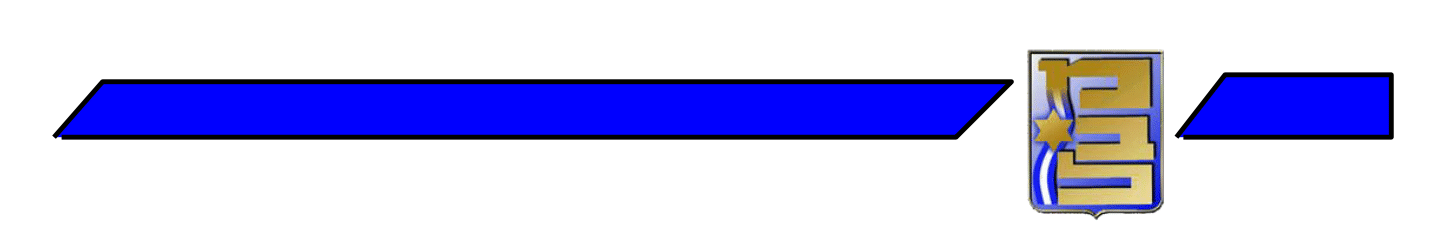 סיור איו"ש וירושליםהצגה למליאה
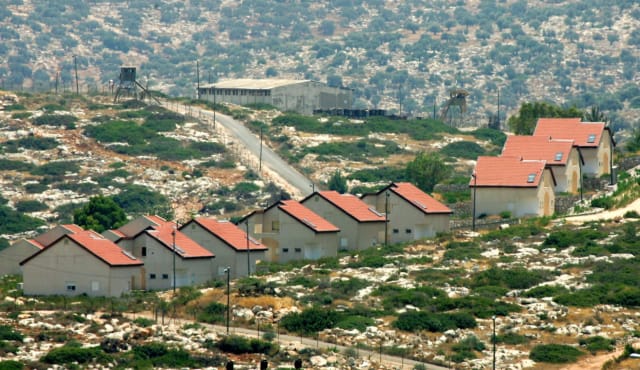 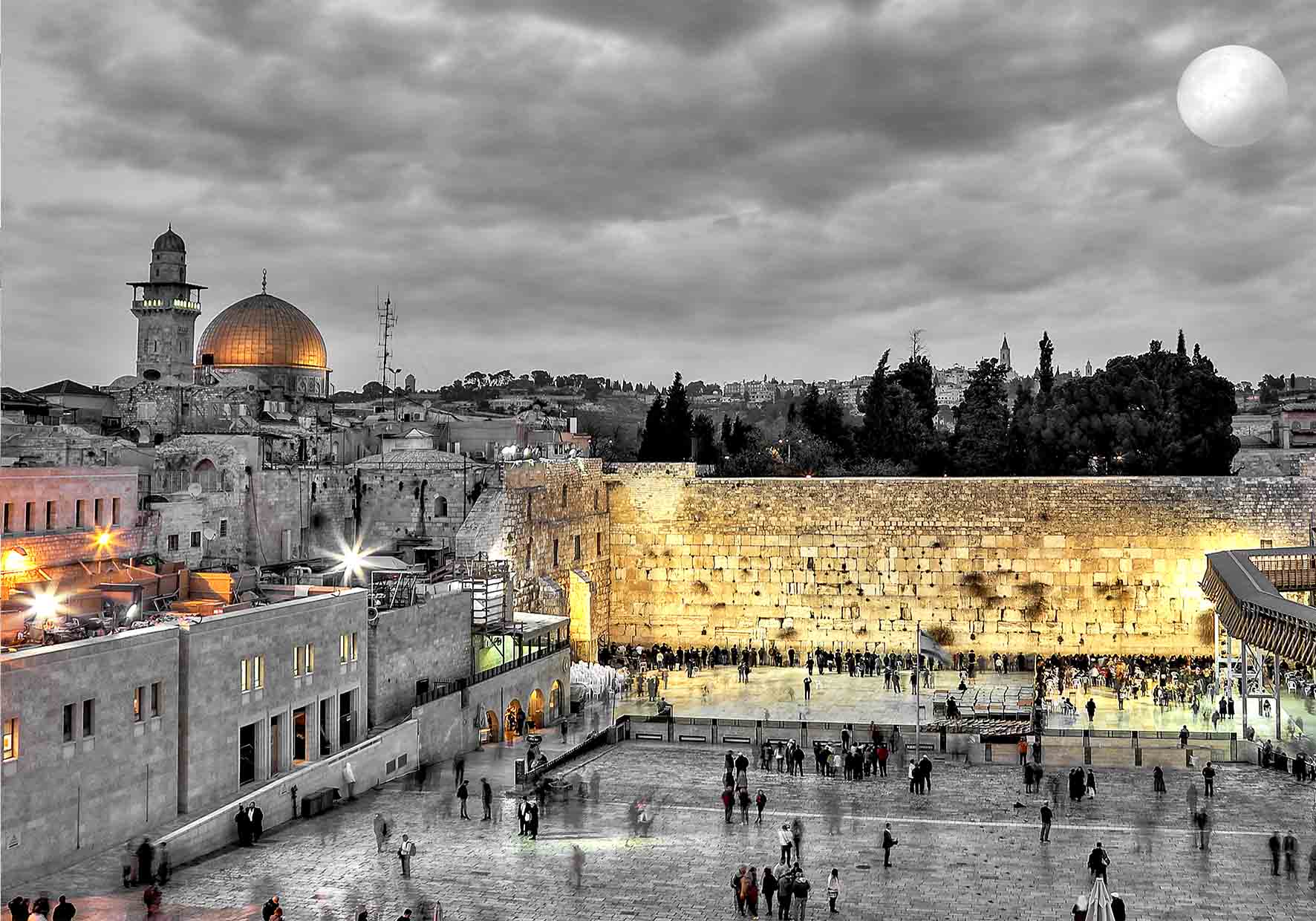 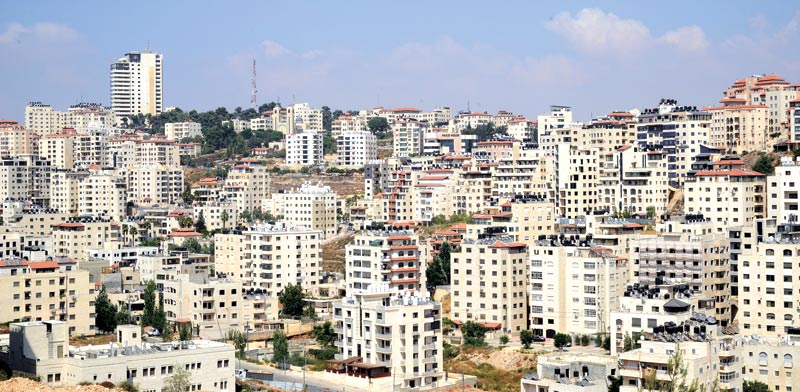 21.1.2020
צוות מוביל: סימה שפיצר, עמית ימין, שלומי טולדנו
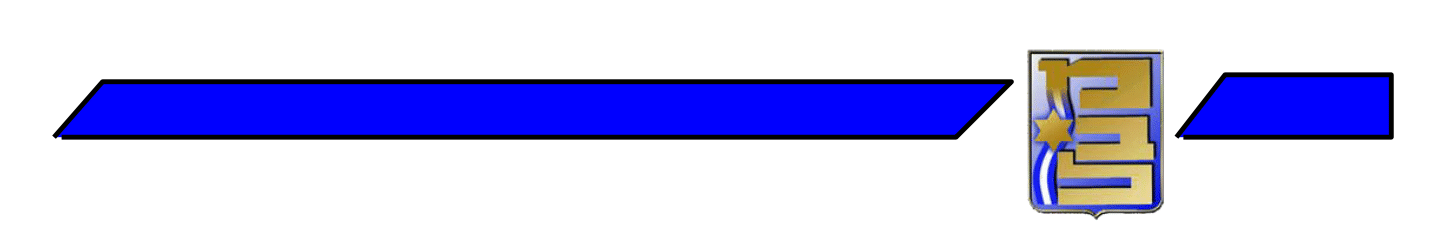 כללי
בין התאריכים 28-30/1/2020 יתקיים סיור איו"ש וירושלים לקורס מב"ל מחזור מ"ז
לסיור יוקדמו 2 ימי טעינה שיתקיימו בתאריכים 22-23/1/2020 (משך נוסף 21.1.20)
מנחים מלווים : פרופ' יוסי בן ארצי, מדריך אבי אלמוג 
גורמים משפיעים : 
הכניסה לתקופת בחירות בישראל, על כל המשתמע מכך
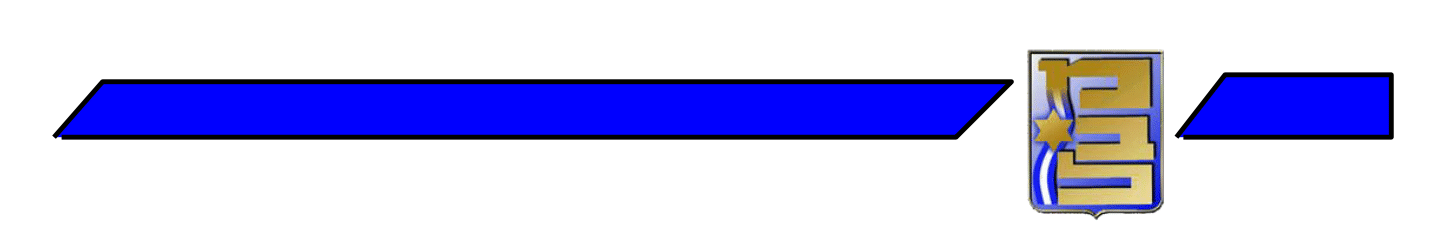 עיקרי הלקחים מסיורים קודמים
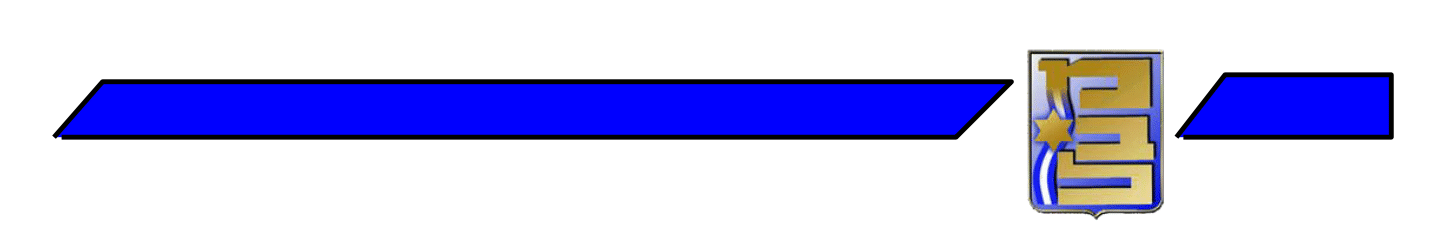 גאנט העמ"ט
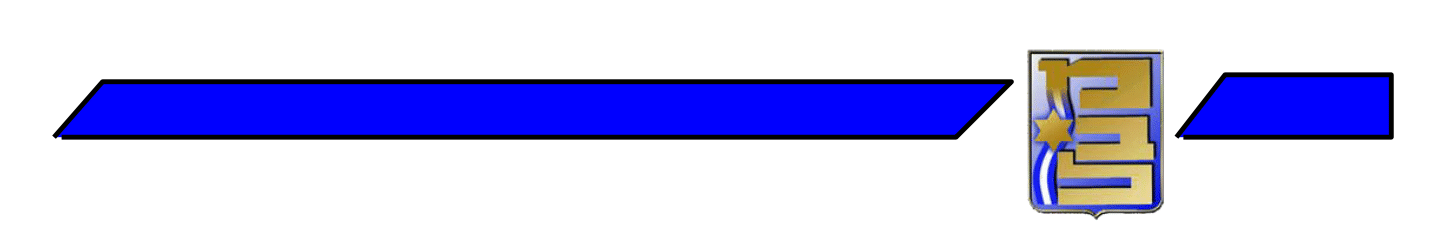 מפגשי הכנה
האלוף יואב (פולי) מרדכי – הזירה הפלשתינית והאינטרסים הישראלים 
תת אלוף ראסאן עליאן – ראש המנהל האזרחי באיו"ש – הכנה לסיור ברוואבי, רמאללה וחברון 
מר יגאל דילמוני, מנכ"ל מועצת יש"ע
מר ליאור שילת, מנכ"ל מכון ירושלים לחקר מדיניות
מר מרדכי בניטה, מנכ"ל המשרד לענייני ירושלים
סא"ל (במיל) מקי סיבוני – ההתיישבות היהודית באיו"ש
מר בני קצובר – מראשי ההתיישבות וביקור בהר כביר
תל שילה – פגישה עם המנכ"ל וביקור באתר
פגישה עם מנהל מפעל אחווה –אזור התעשייה ברקן- הציר הכלכלי 
ביקור באוניברסיטת אריאל
פקד רינת בונה – קצינת חינוך והדרכה, מרחב ציון, תכנון סיור ירושלים
סיור בחברון, עציון וירושלים מתוכנן ל 29.12.19
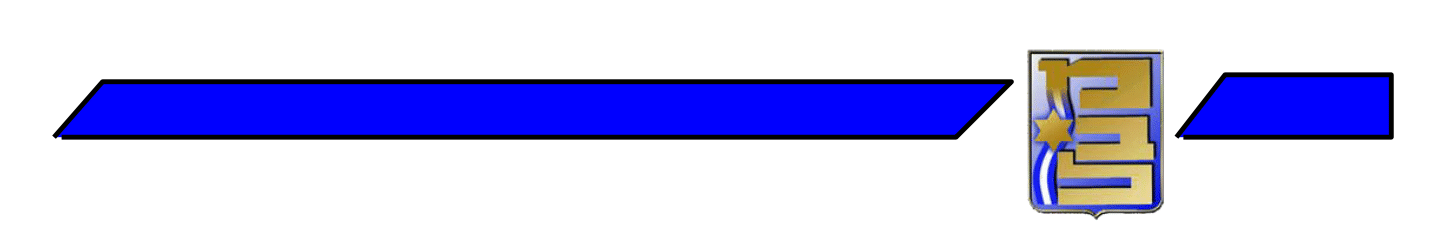 מפגשי הכנה
ר' מועצת אפרת – מר עודד רביבי
מנכ"ל חברת כלכלית גוש עציון מר אהרוני נויבואר
ביקור בעוז וגאון – גוש עציון +הגברת נדיה מטר - נשים בירוק
ביקור מקדים בישוב היהודי בחברון
מפגש מקדים ממ"ר דוד – תיאום הר הבית - כותל
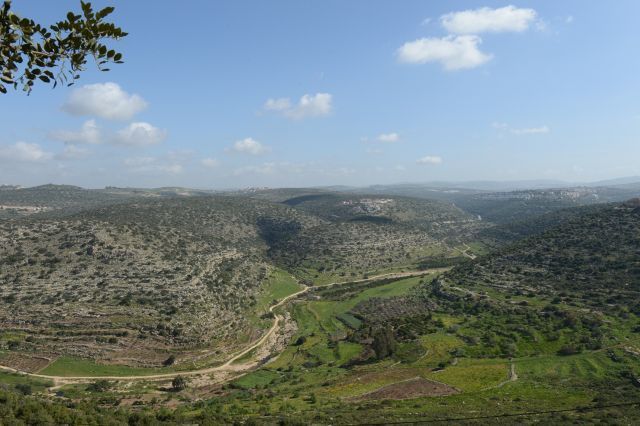 הרעיון המסדר: 
איו"ש ארץ הטרמפיאדות
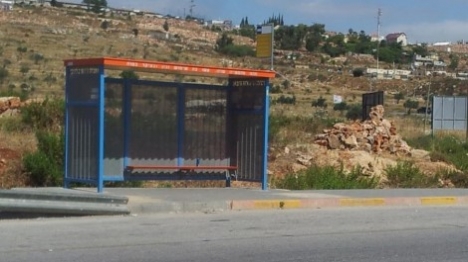 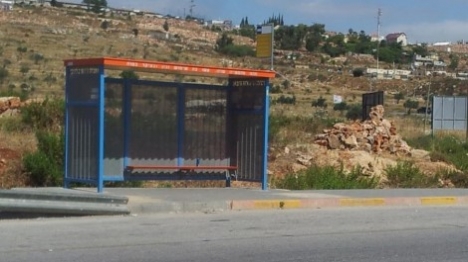 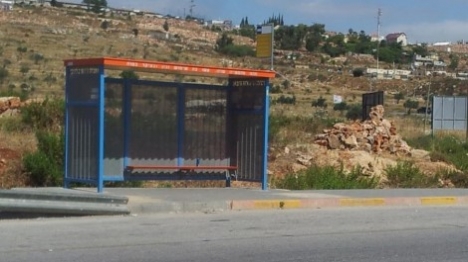 תנועה במרחב – על גב ההר, מצפון לדרום, משומרון לבנימין, ירושלים  עציון, ויהודה
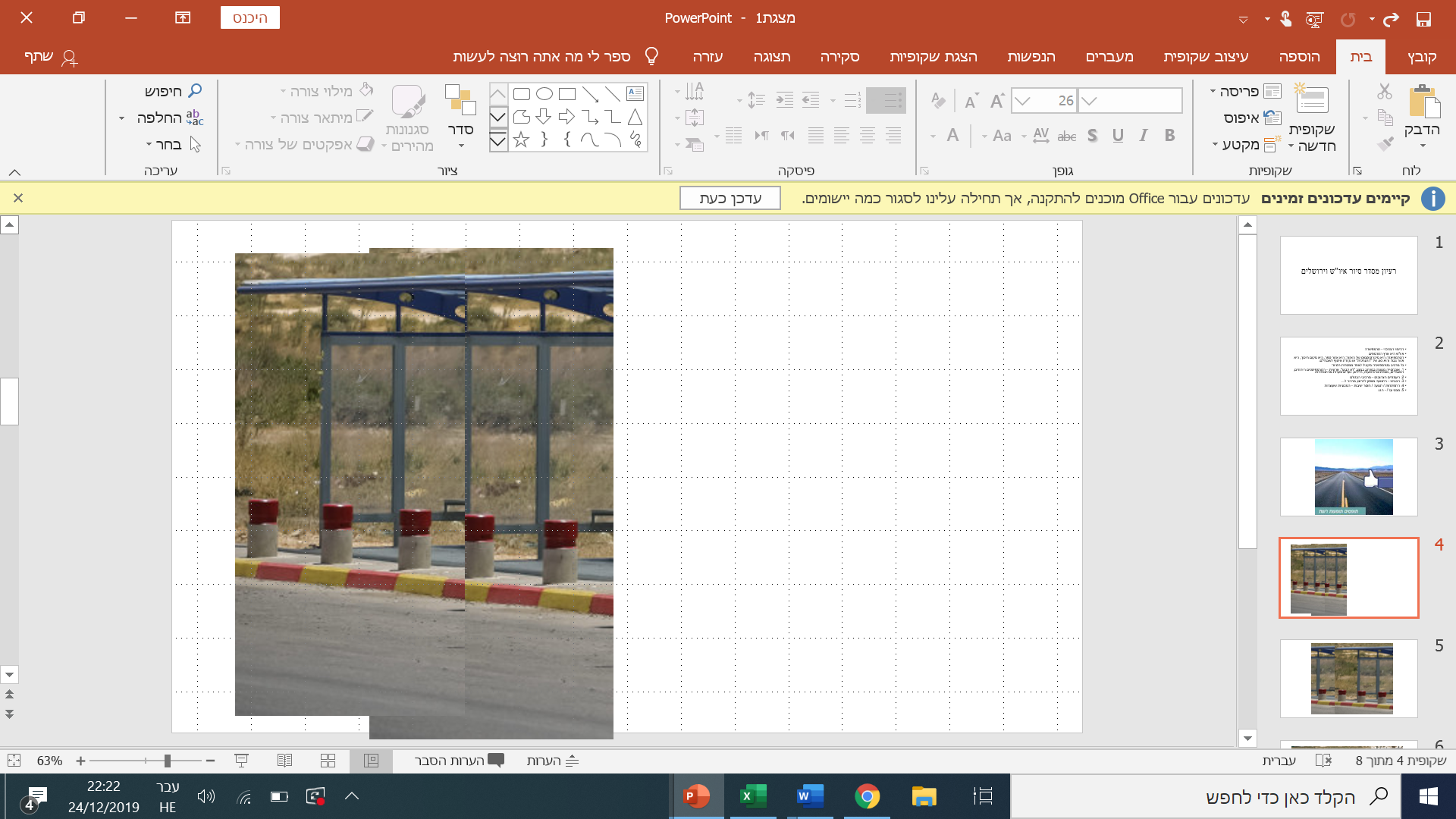 חברה
כלכלה
הגנה לאומית
מדיני
עמודי הביטחון הלאומי: התבוננות רב ממדית בכל מרכיבי הביטחון הלאומי
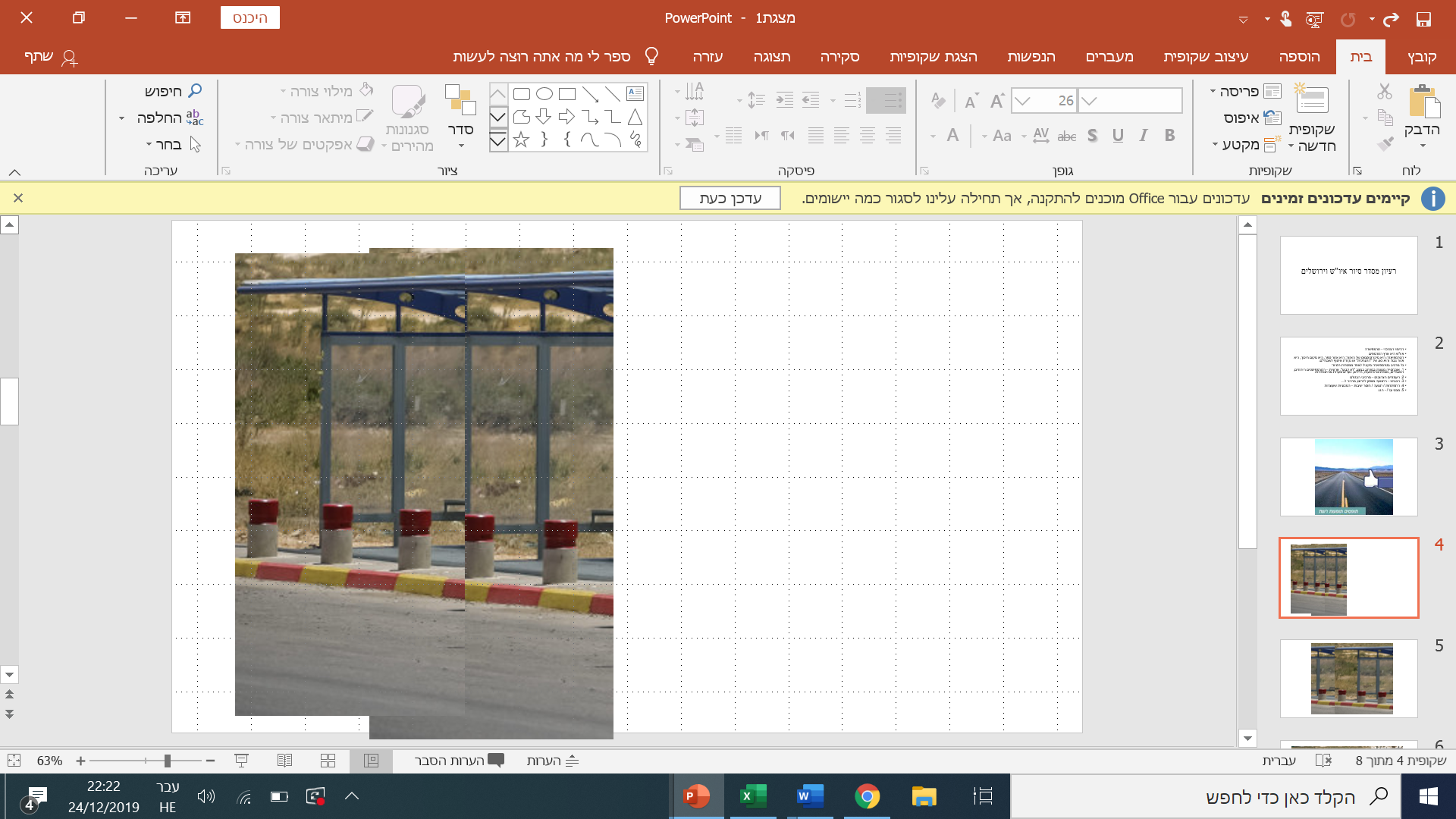 הגג: "מבט על" על מרחב איו"ש וירושלים
הגנה לאומית
חברה
כלכלה
מדיני
עמודים: התבוננות רב ממדית במרכיבי הבטל"מ
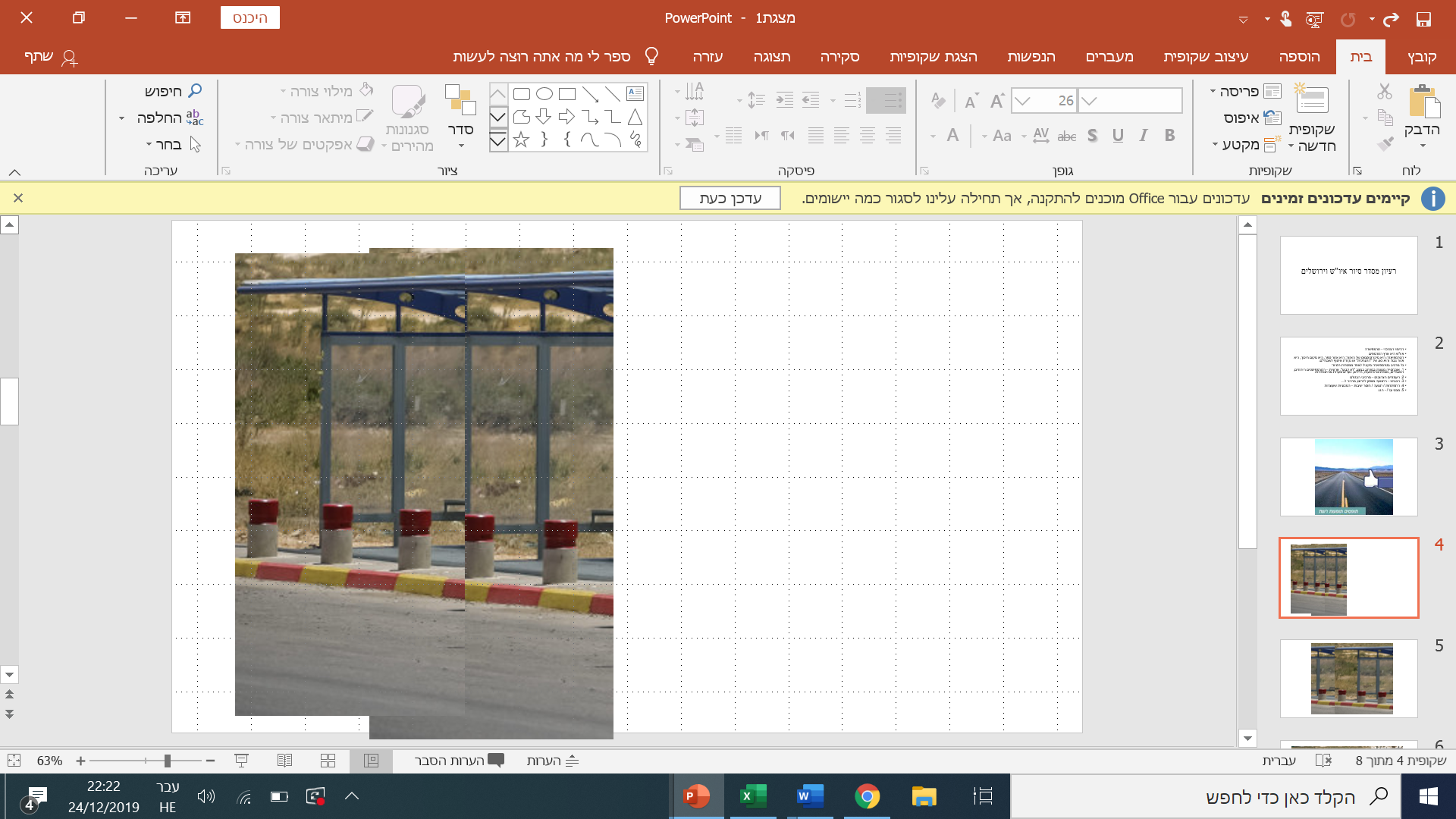 הגג: "מבט על" במרחב איו"ש וירושלים
הגנה לאומית
חברה
כלכלה
מדיני
הכביש: תנועה במרחב. גב ההר, מצפון לדרום, משומרון לבנימין, עציון, יהודה וירושלים
"מבט על" על מרחב איו"ש וירושלים
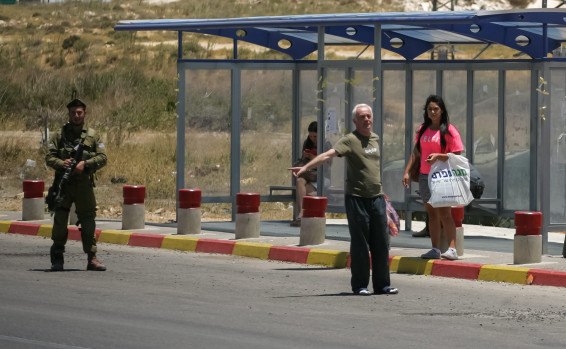 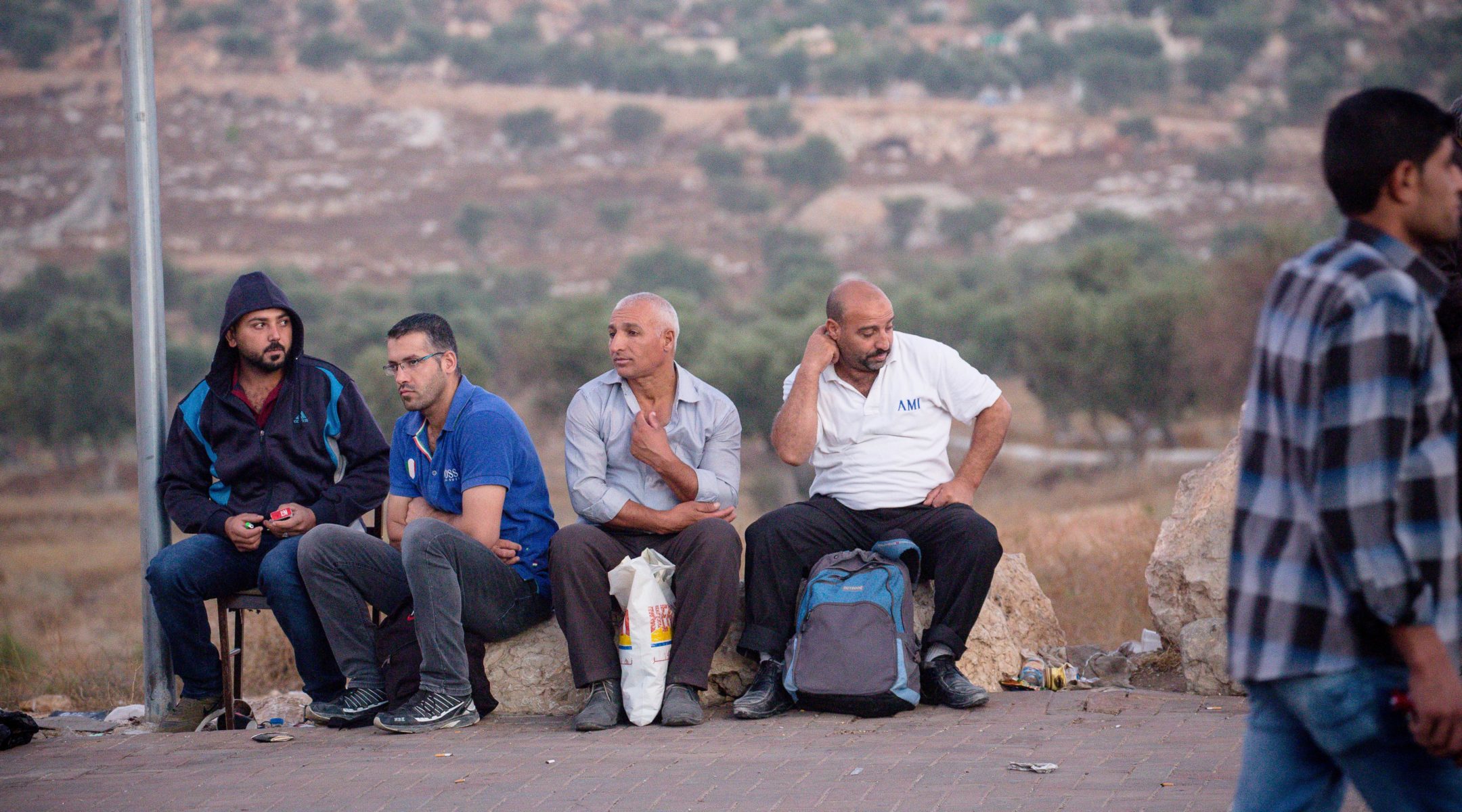 התבוננות מאוזנת באוכלוסיות במרחב
התבוננות רב ממדית במרכיבי הבטל"מ
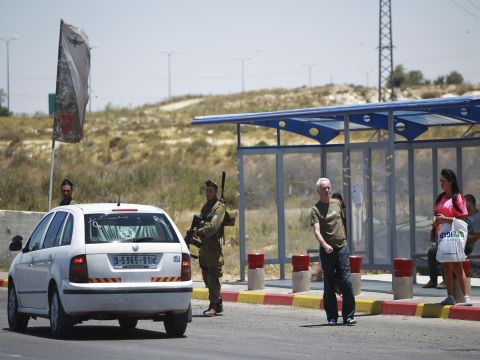 הגג: "מבט על" על מרחב איו"ש וירושלים
התפתחות: עבר, הווה עתיד
מרכיבי הבטל"ם
התבוננות מאוזנת באוכלוסיות במרחב
תנועה במרחב. גב ההר, מצפון לדרום, משומרון לבנימין, עציון, יהודה וירושלים
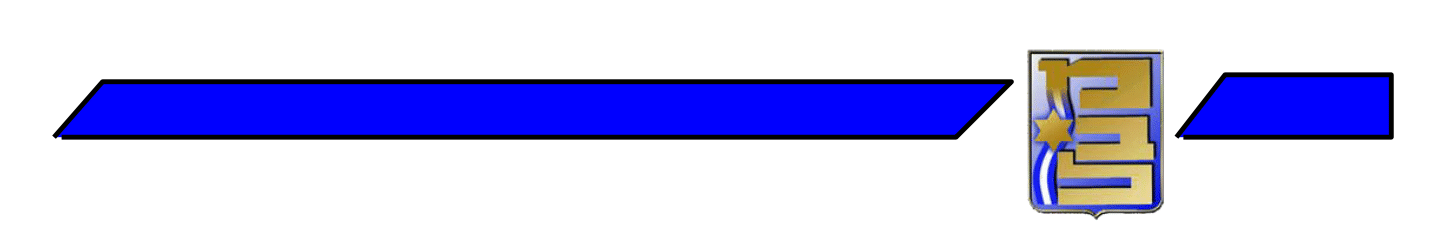 מטרות סיור איו"ש וירושלים
הכרת חבלי הארץ איו"ש וירושלים תוך בחינת  מרכיבי הבטל"מ  (הגנה לאומית, מדיני, חברתי וכלכלי) והעמקה בסכסוך ישראלי-פלשתיני
ירושלים – הכרת העיר ירושלים על רבדיה ומורכבותה כעיר בירה והשפעתה על הביטחון הלאומי

כללי: הכנת המשתתפים לסימולציה המדינית
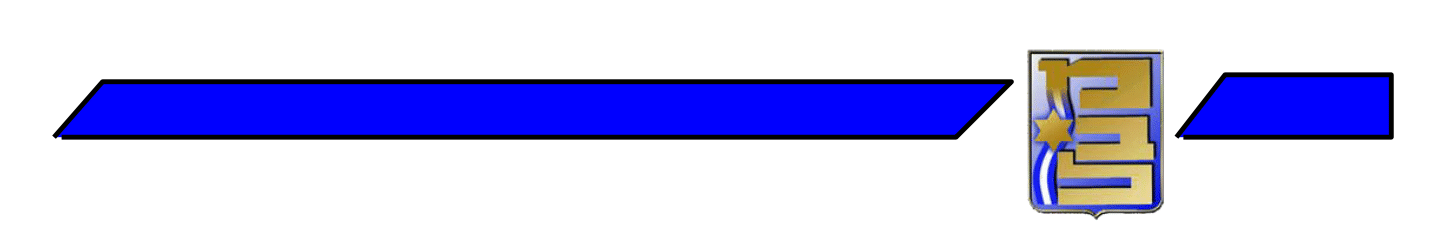 שאלות המחקר
שאלת מחקר איו"ש
באיזו מידה מהווה השליטה הישראלית ביהודה ושומרון נכס או נטל בראיית הביטחון הלאומי? (הגנה לאומית, מדיני, כלכלי, חברתי)
מהן הגורמים המאפשרים והמתאגרים את החיים המשותפים במרחב איו"ש וכיצד הם משפיעים על עתידו?
שאלת מחקר ירושלים
כיצד מתקיים מרקם החיים המשותף לאוכלוסיות השונות בירושלים ובאיזה אופן הוא ישפיע על עתידה של העיר?
יום טעינה איו"ש וירושלים יום ג- 21.1.2020
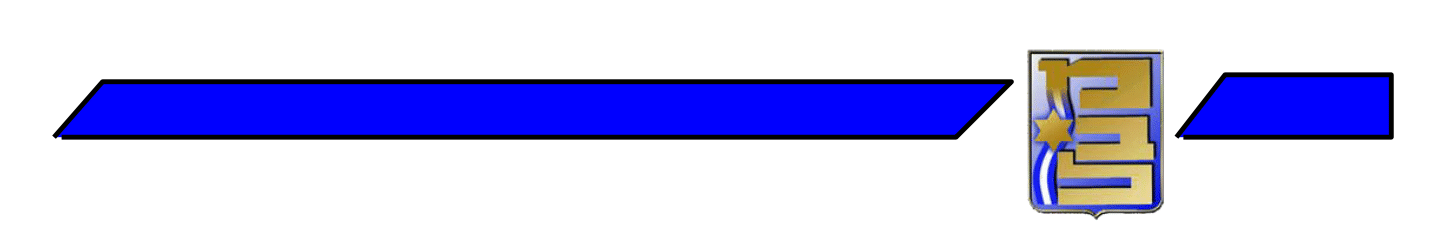 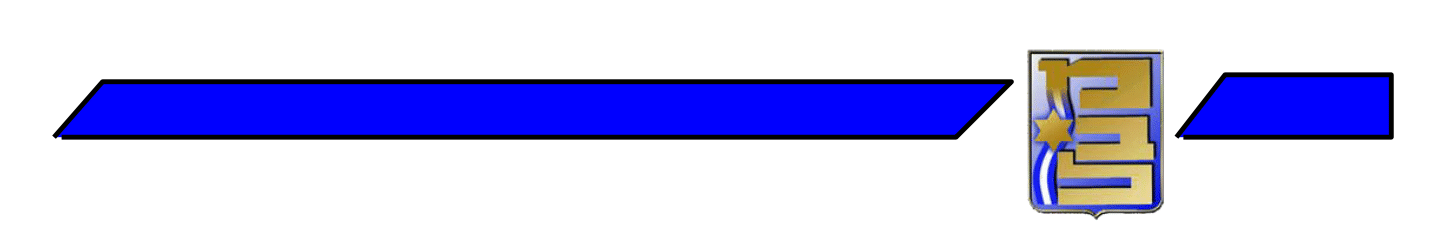 יום טעינה איו"ש וירושלים יום ד 22.1.20
יום טעינה איו"ש וירושלים יום ה- 23.1.2020
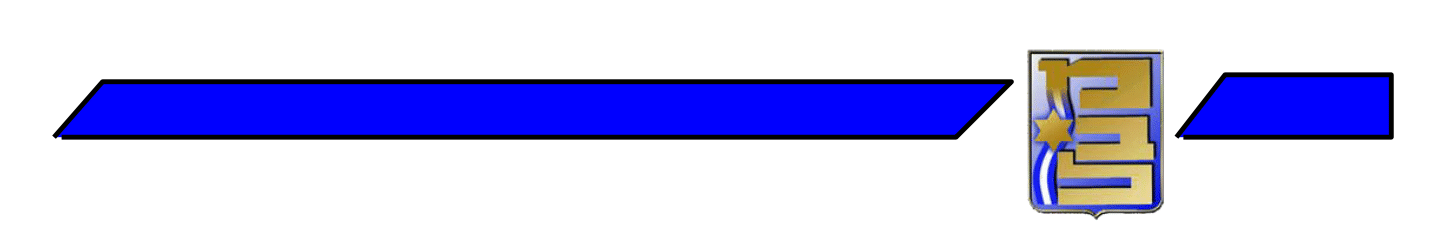 סיור שומרון בנימין– יום ג'   28.1.2020
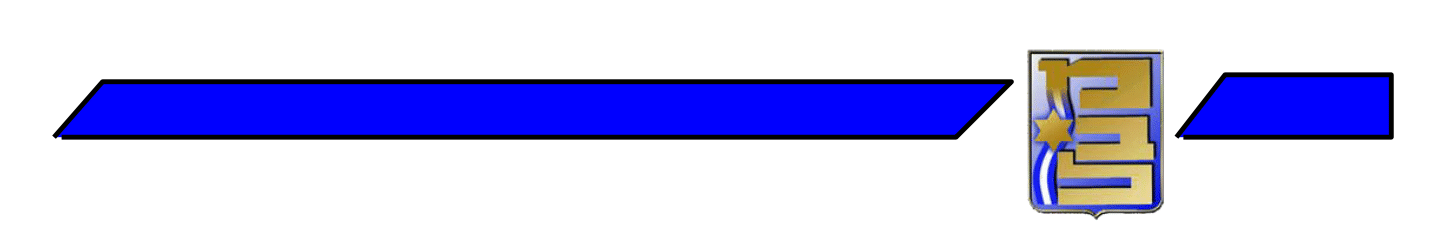 סיור שומרון בנימין– יום ג'   28.1.2020
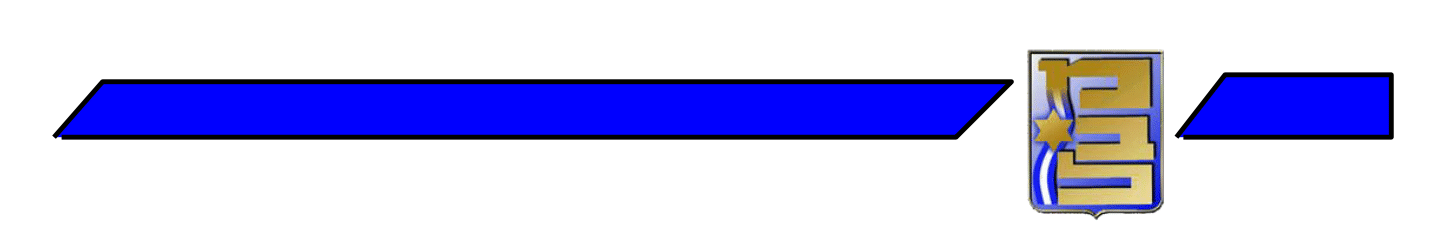 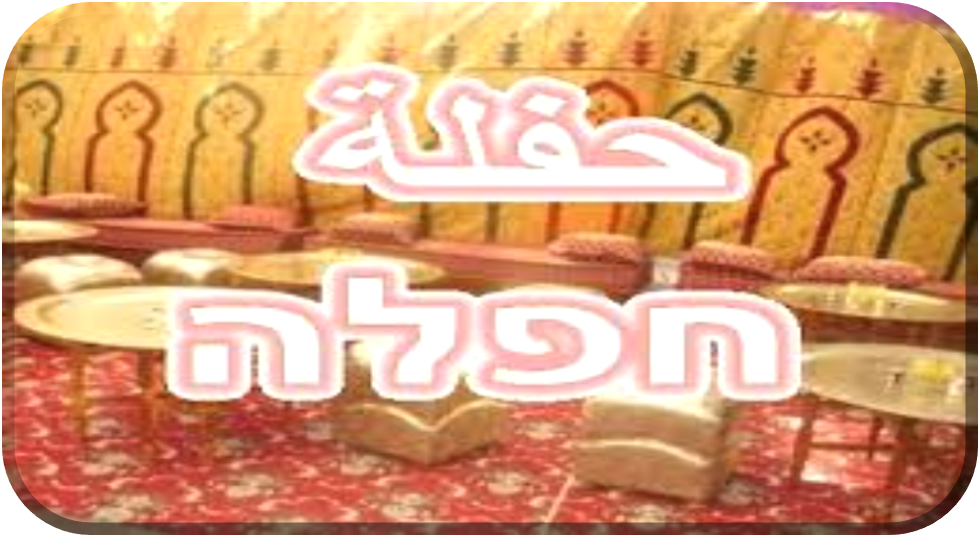 סיור עציון חברון   – יום ד'   29.1.2020
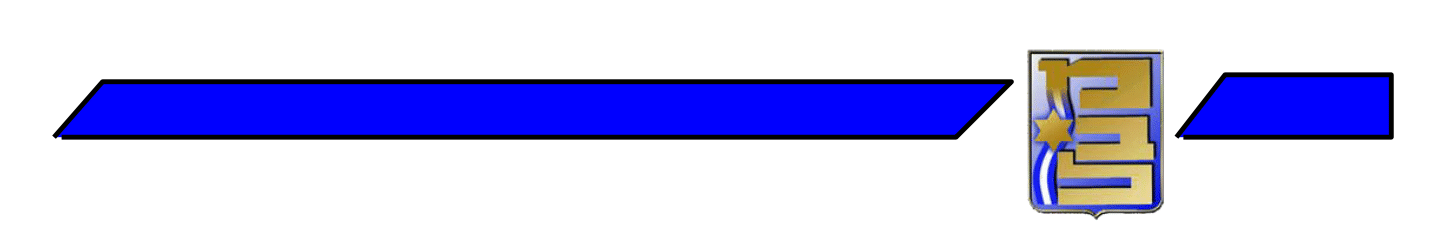 סיור עציון חברון– יום ד'   29.1.2020
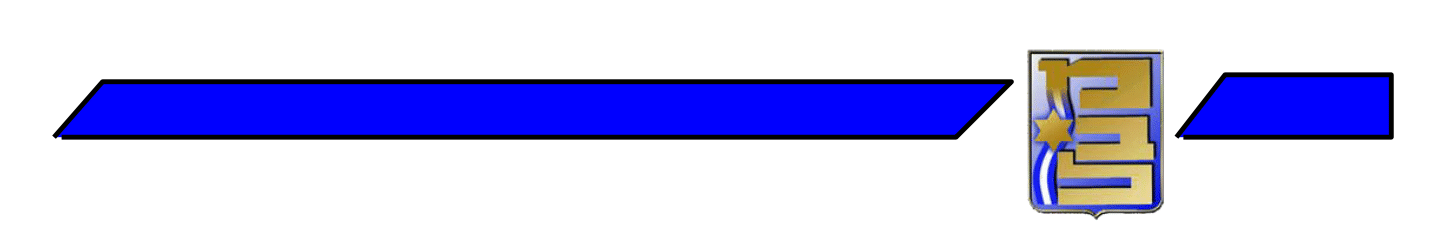 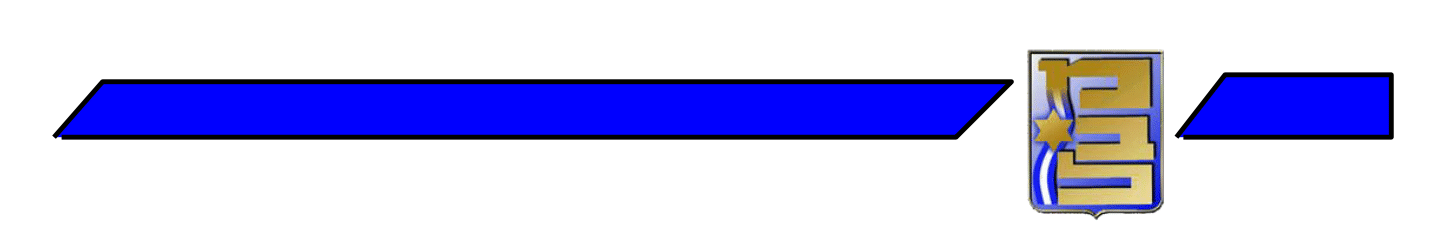 ירושלים של  זהב...
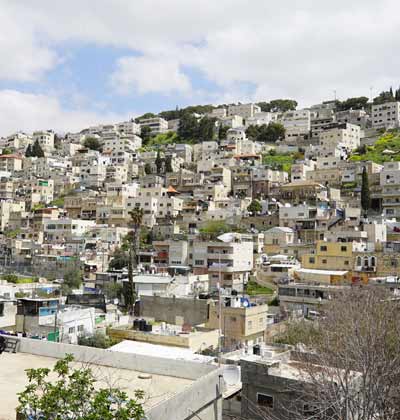 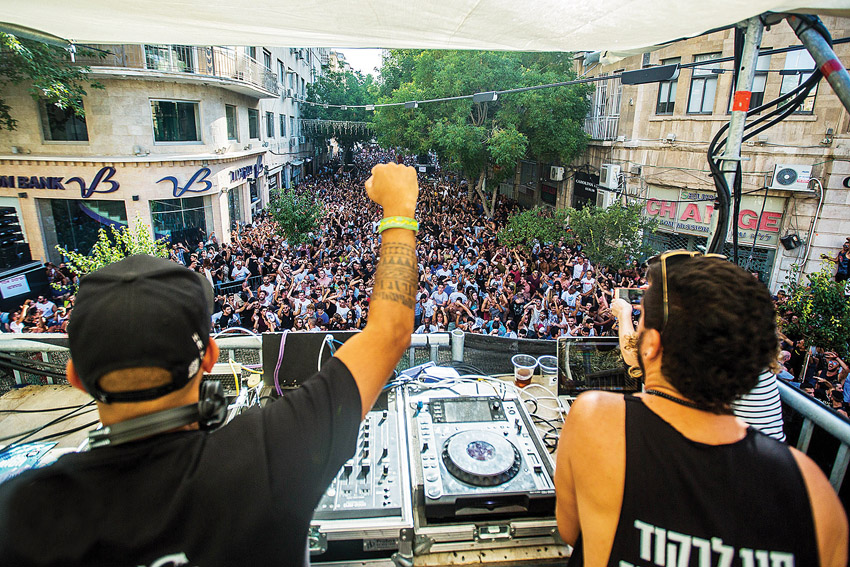 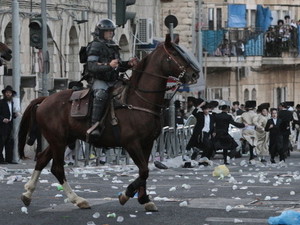 סיור ירושלים– יום ה' -  30.1.2020
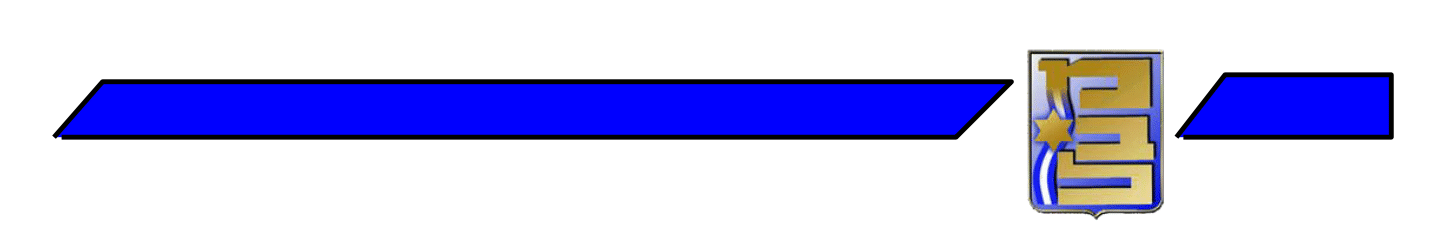 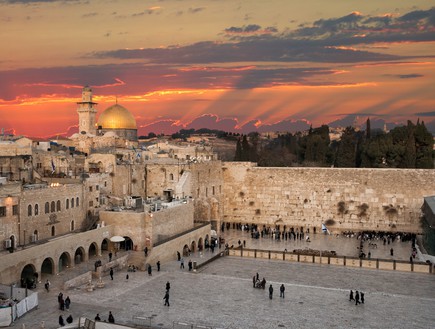 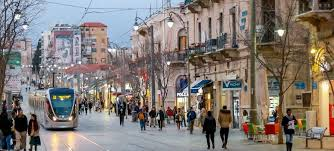 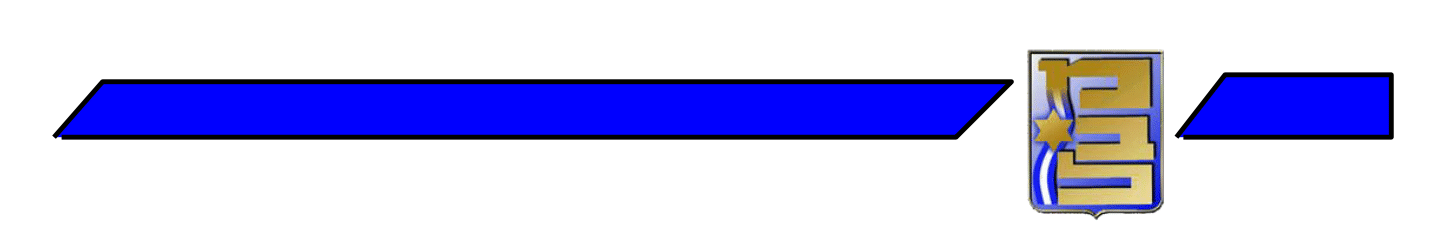 מפת מגוון הדעות
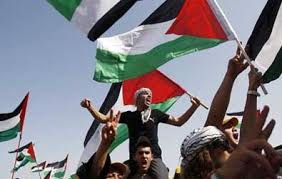 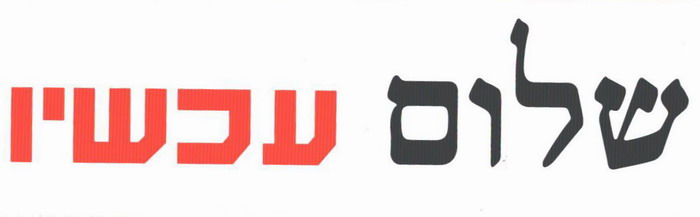 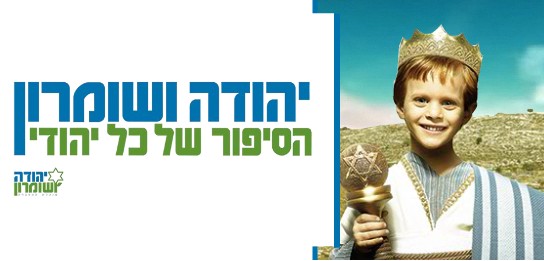 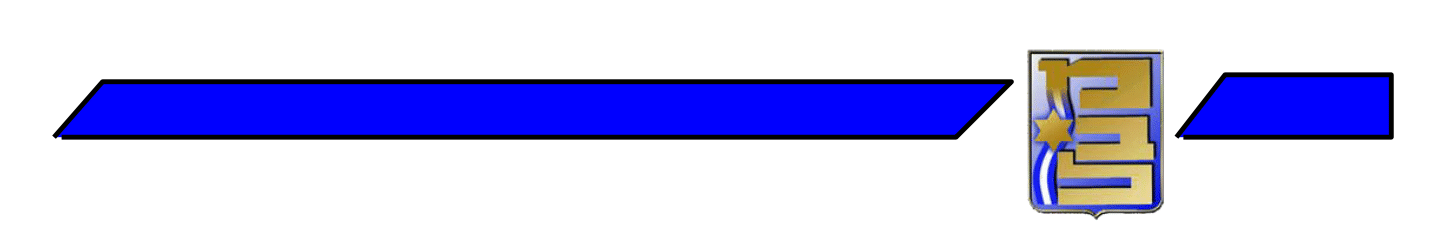 על מה ויתרנו ?
הצוות עבר ועובר תהליך ארוך של למידה ועיבוד 
ישנם נושאים שלאור מצוקת זמן הוחלט לוותר עליהם כגון :
    
    א. מוסדות שלטון בירושלים – יושלם במסגרת אחרת במב"ל 
    ב. גדר ההפרדה – למעט החלק במ"פ שועפט
    ג. זווית חמאס- הצעה - יושלם במסגרת סימולציה
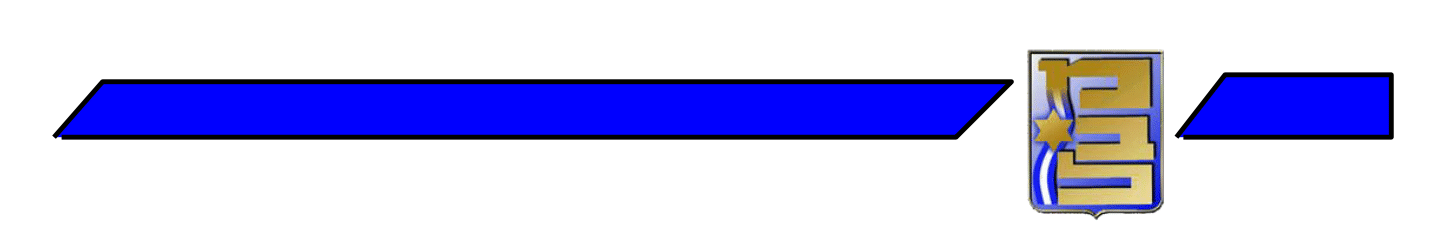 מנהלות
נקודות איסוף ופיזור :
יום ג 28.1.2020 07:00 איסוף מלטרון ומב"ל .
יום ה' 30.1.2020 17:00 פיזור בלטרון והסעה למב"ל
לא ניתן להגיע עם כלי רכב פרטיים לסיור
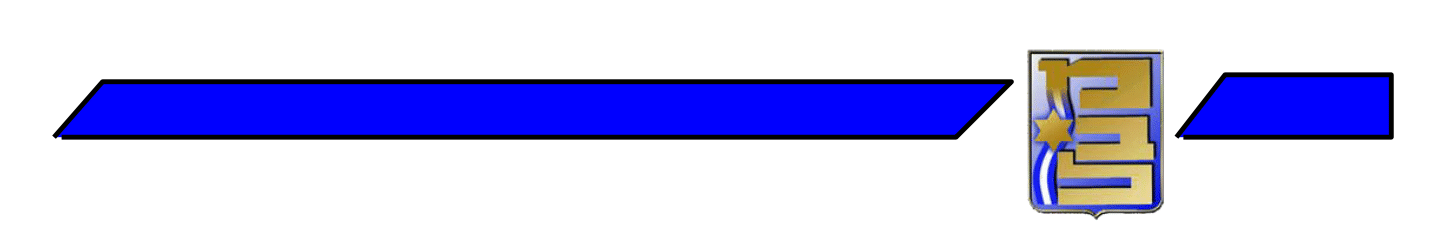 לינה
קיבוץ רמת רחל – בשני הלילות
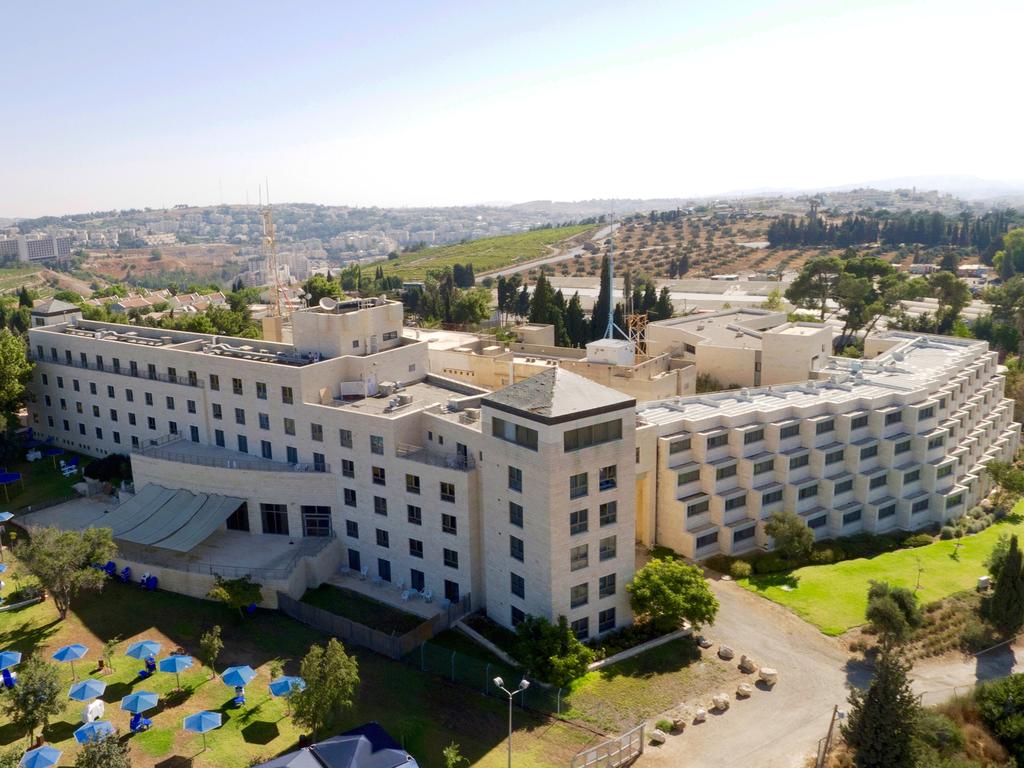 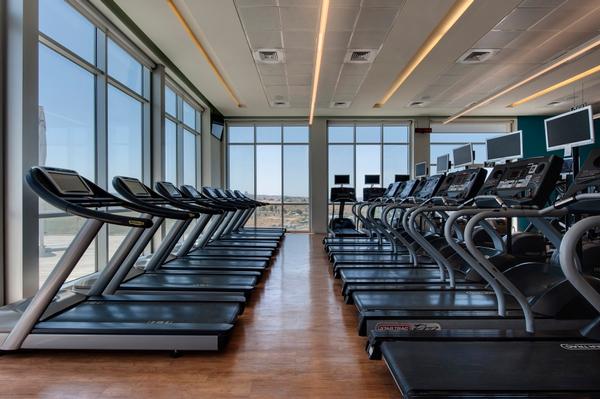 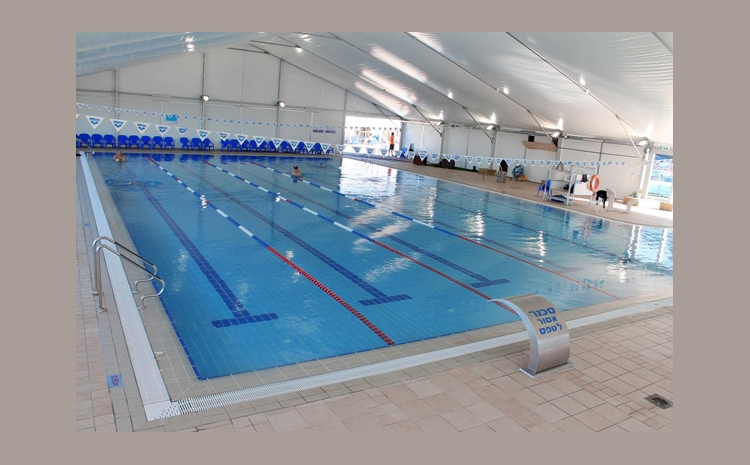 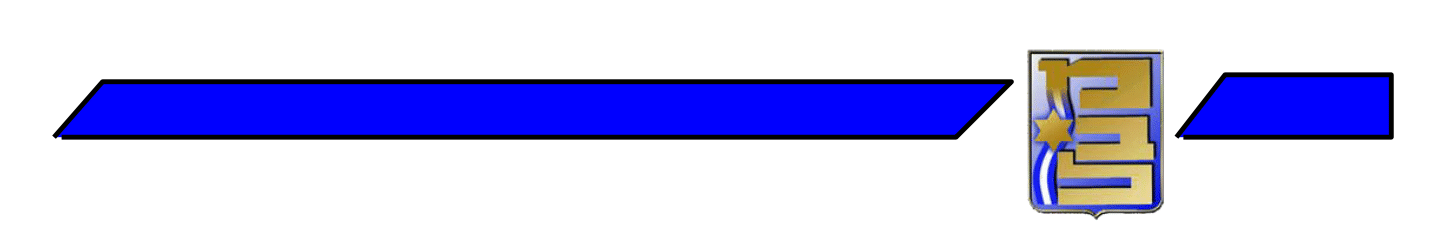 מנהלות - המשך
לינה – ימים ג', ד' – מלון רמת רחל 

כולל: 
ארוחת ערב – יום ג' (ערב ערבי, שב"כ)
ארוחת בוקר – יום ד'
ארוחת בוקר -יום ה'
ארוחת צהרים יום ד' -  מסעדת רוזה גוש עציון /חטמ"ר עציון. טרם נסגר
ארוחת ערב יום ד' – במלון ארוחת צהרים יום ה' – טרם נסגר. המלצה – מסעדת טורו משכנות שאננים/ פפאגיו – תלפיות 
ארוחת ערב יום ה
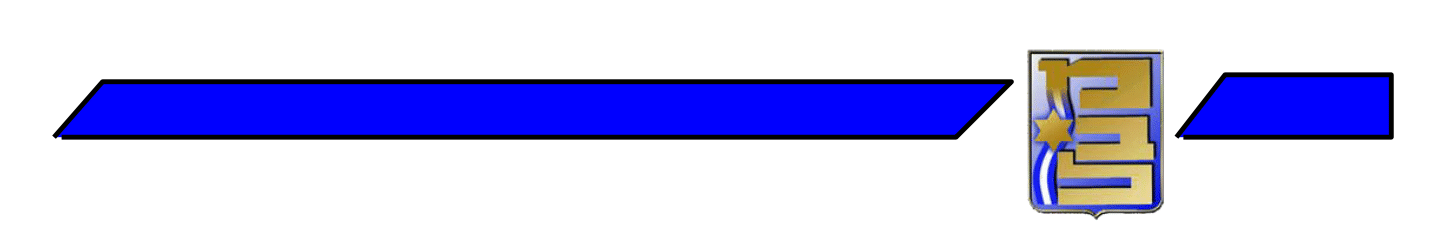 מנהלות - המשך
כיבוד בכל נקודת הגעה – טרם נסגר
עזרים 
תשורות
ערב ערבי רמת רחל – בטיפול
סט חורף – מטריות מתקפלות, כובע גרב, כפפות, חמצוואר, כוס טרמית, שכמייה חד פעמי
ערכת שמע – חובה
משקפות
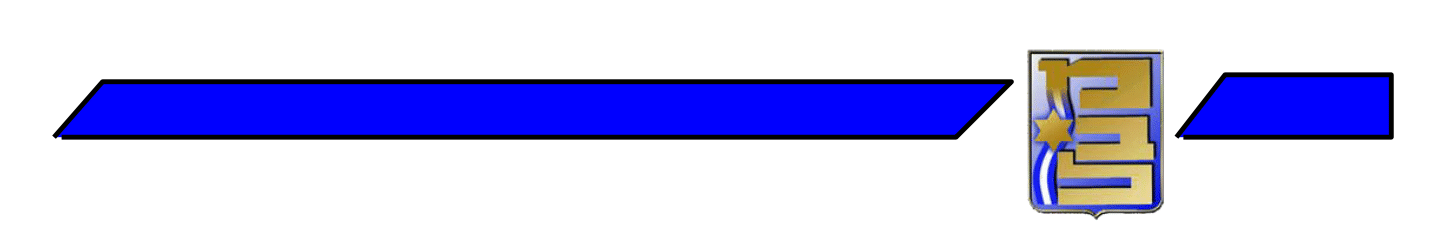 אבטחה ובטיחות- ליוויוס
4 נשקים – אחד בכל צוות – אחריות נשיאים 
אוטובוס ממוגן – עפ"י הנהלים
אבטחה ע"י חטמ"רים צה"ל/מחוז ירושלים
תדריך אבטחה – יבוצע ביום הסיור  
תנועה מקובצת בנקודות הסיור
רכב פינוי צמוד ומאובטח
דרכי קשר עם כלל גורמים רלבנטיים
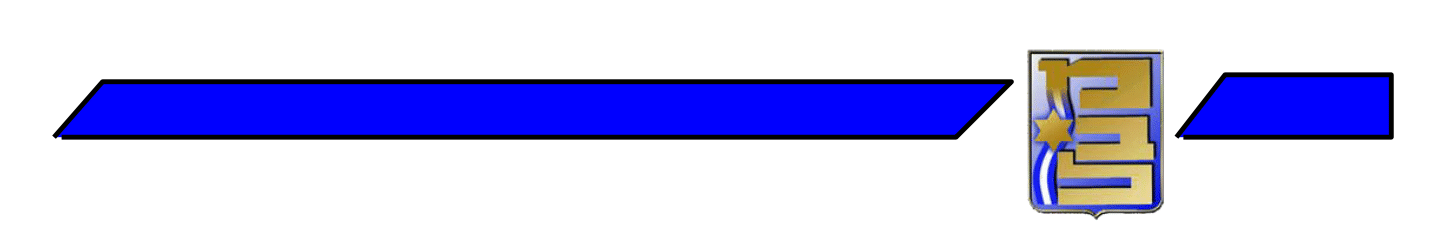 דגשים לסיור
הערכות למז"א חורפי וקר, כולל אפשרות לגשם.
שאלות העיבוד ישלחו בצורה מקוונת .
חומרים רלוונטיים קצרים וממוקדים ישלחו טרם הגעה לאתרים השונים ובימי הטעינה .
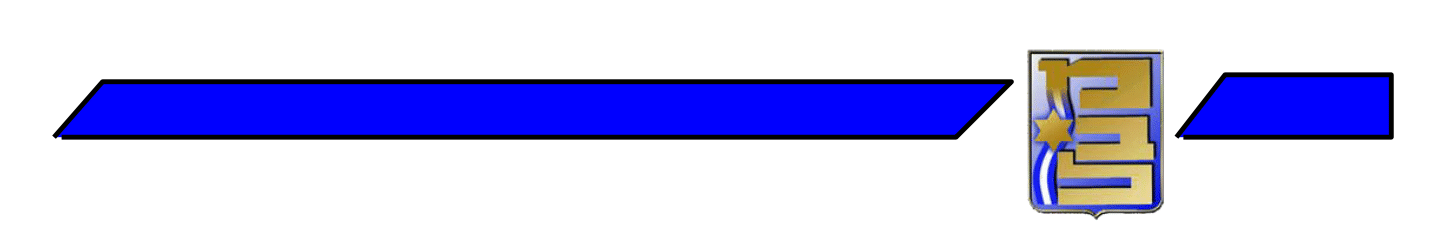 תחומי אחריות
אביעד- שאלות עיבוד, תיעוד ,חלוקת המשתתפים לצוותים בפיצולים (הטרוגני)
ליויוס - אבטחה, בטיחות
נדב- הפצת מפות גוגל – עברית/אנגלית
הפצת חומרים רלוונטיים טרם הגעה לאתרים :שחר- ארכיאולוגיה באו"ש, מיכל – מאבק משפטי סביב סימון מוצרים באיו"ש, ליויוס – בקעה
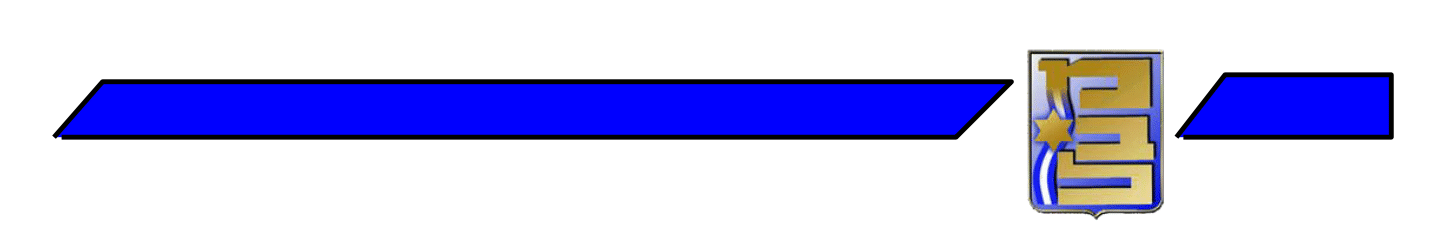 תחומי אחריות  - חומרי הדרכה
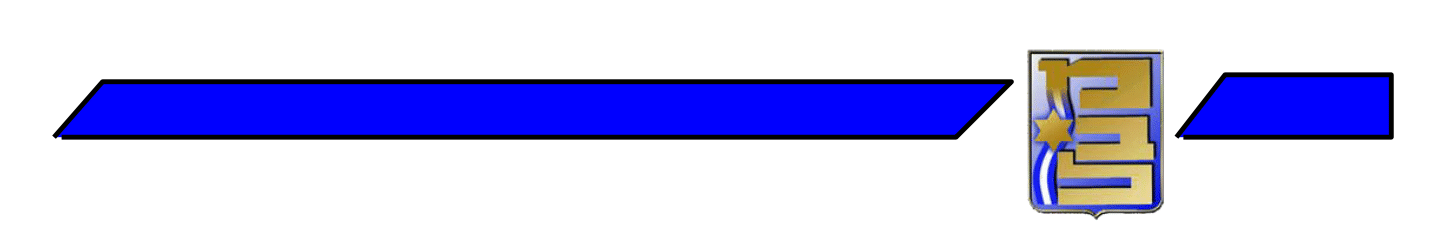 תחומי אחריות  - הדרכה, המשך
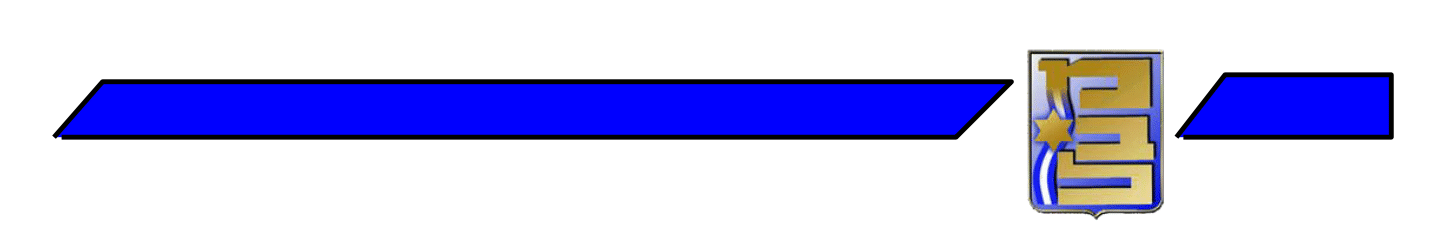 תחומי אחריות  - קבלת קורות חיים +הצגת מרצים+תשורות
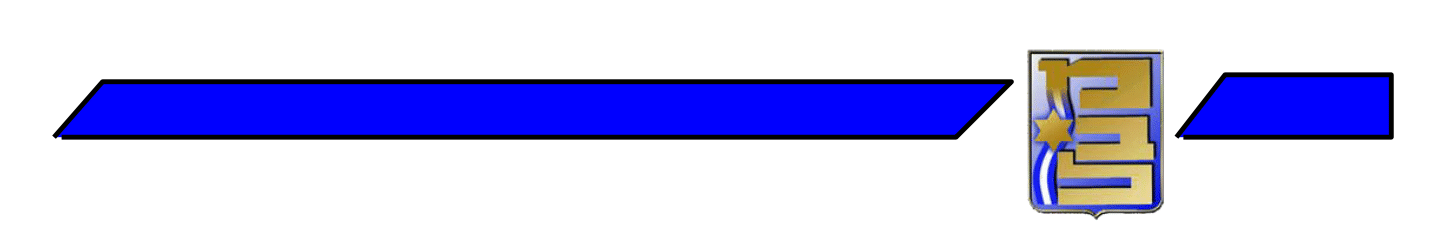 תחומי אחריות  - קבלת קורות חיים +הצגת מרצים+תשורות
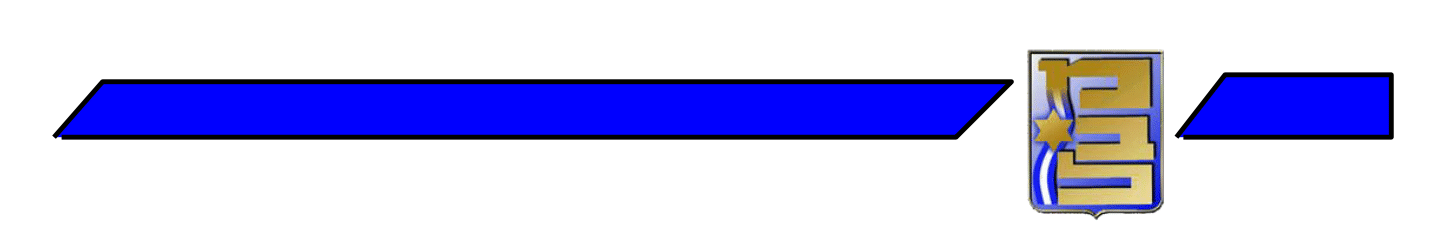 תחומי אחריות  - קבלת קורות חיים +הצגת מרצים+תשורות
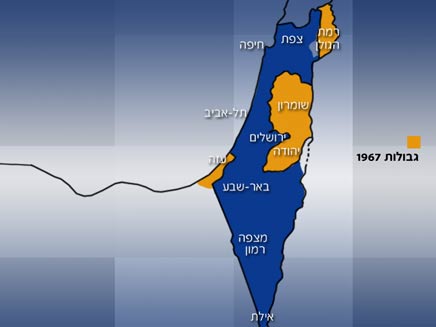 סיור מהנה ופורה!